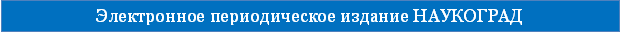 КОНСПЕКТ УРОКА ПО АНГЛИЙСКОМУ ЯЗЫКУ 
В 6-М КЛАССЕ «THE CALL OF JUNGLES»
Злобина Фарида Ленизовна
учитель английского языка
Муниципальное бюджетное общеобразовательное учреждение
«Калейкинская средняя общеобразовательная школа с углубленным изучением отдельных предметов»

Республика Татарстан, Альметьевский район, с.Калейкино
Вторая Всероссийская научно-методическая конференция,10 ноября 2014 - 10 февраля 2015
"Педагогическая технология и мастерство учителя"
The call of jungles
Teacher: Farida Lenizovna Zlobina
Kaleykino School  from Tatarstan
What animal is it?
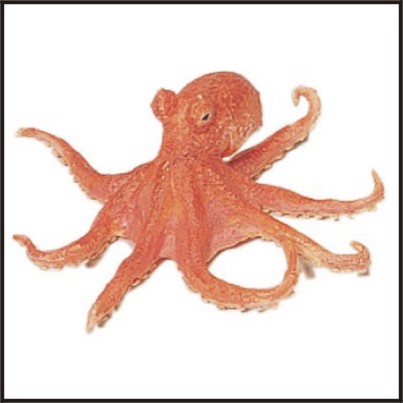 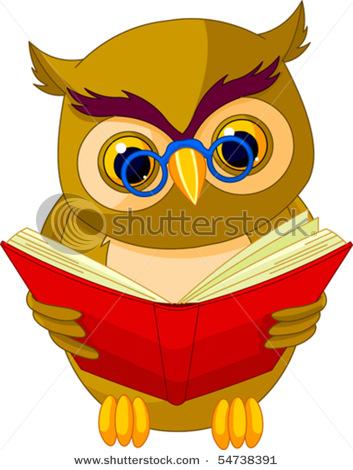 Octopus
Owl
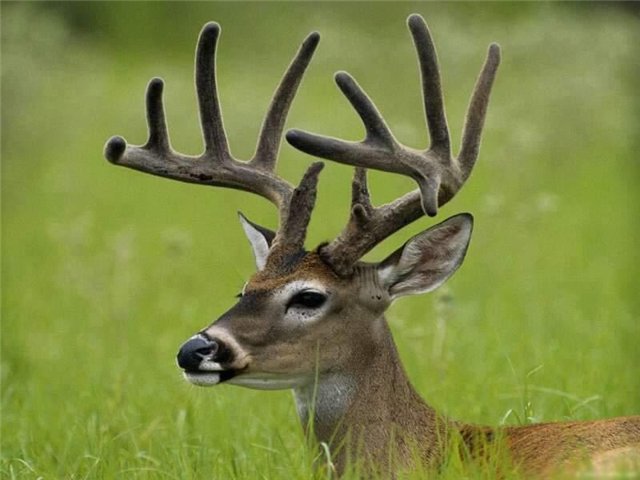 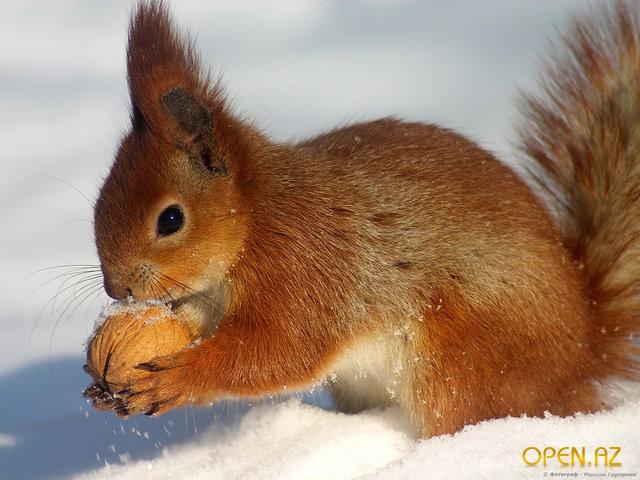 Deer
Squirrel
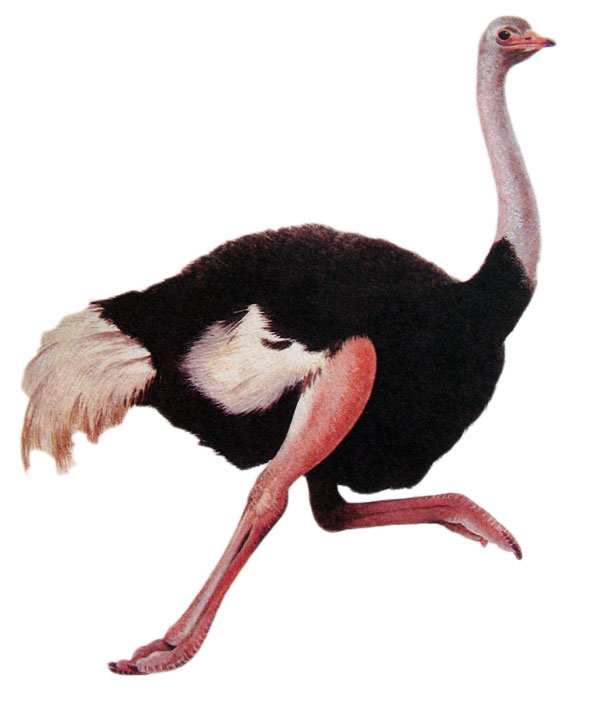 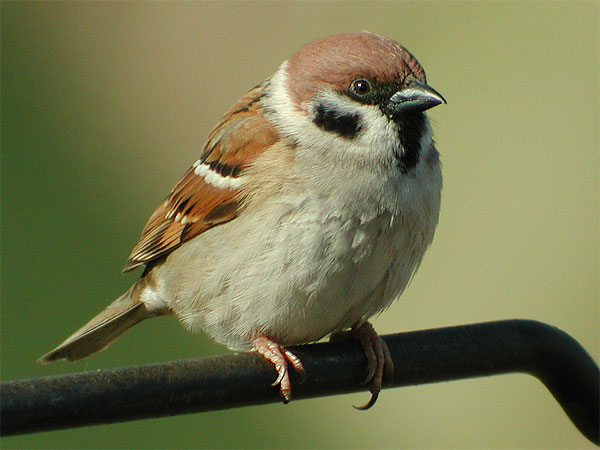 Sparrow
Ostrich
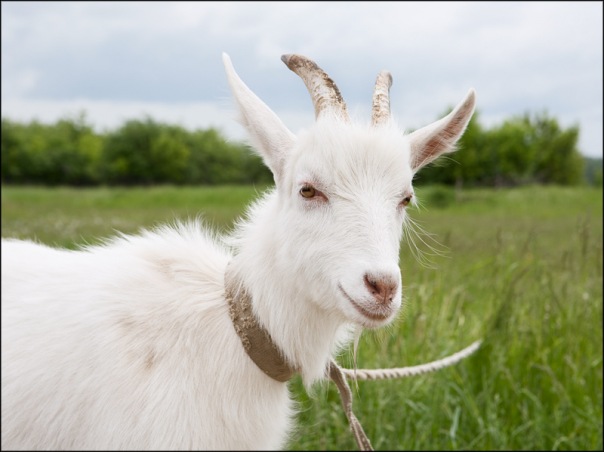 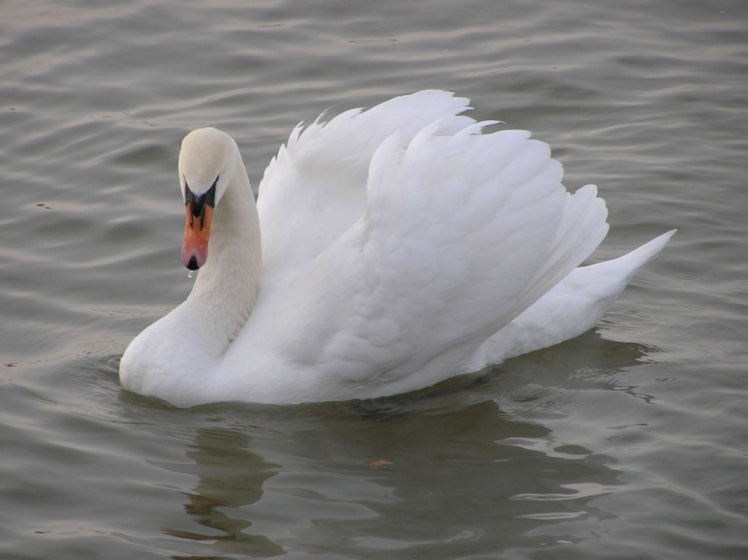 Goat
Swan
Where is their habitat?
Africa        Asia       Australia        America       oceans
Ant       Bear    Bee     Camel    Cat       Cheetah         Chimpanzee      Cow     Crocodile     Deer    Dog   Dolphin  Duck        Eagle    Elephant      Fish    Fly   Fox   Frog   Giraffe    Goat   Goldfish   Hamster   Hippopotamus    Horse Kangaroo      Leopard    Lion    Monkey       Octopus   Ostrich     Owl    Panda     Parrot   Pelican     Pig      Pigeon  Rabbit    Rat    Rhino   Rooster     Scorpion    Shark   Sheep    Snake    Sparrow   Spider   Squirrel    Swan     Tiger        Tortoise —(сухопутная)    Turtle —(морская)    Whale      Wolf       Zebra
Find the proverb
Stubborn  as  a  mule
Make  a word-chain
dream/клетка - a cage/разновидность – 
the kind/животное -  an animal/быть свободным –
to be free/спасать - to save/кролик – 
 a rabbit/исчезающий –
 endangered/бороться – to fight/насекомое – 
an insect/присоединиться - to join/мечта –
Capitains
Hidden words
Example: If  I  shout, he’ll   hear me. (Fish)    

1. Close the door at once! 
2. He’ll come to America tomorrow. 
3. Do good workers succeed? 
4. If Roger comes, we’ll begin.
Thank you 
for participating